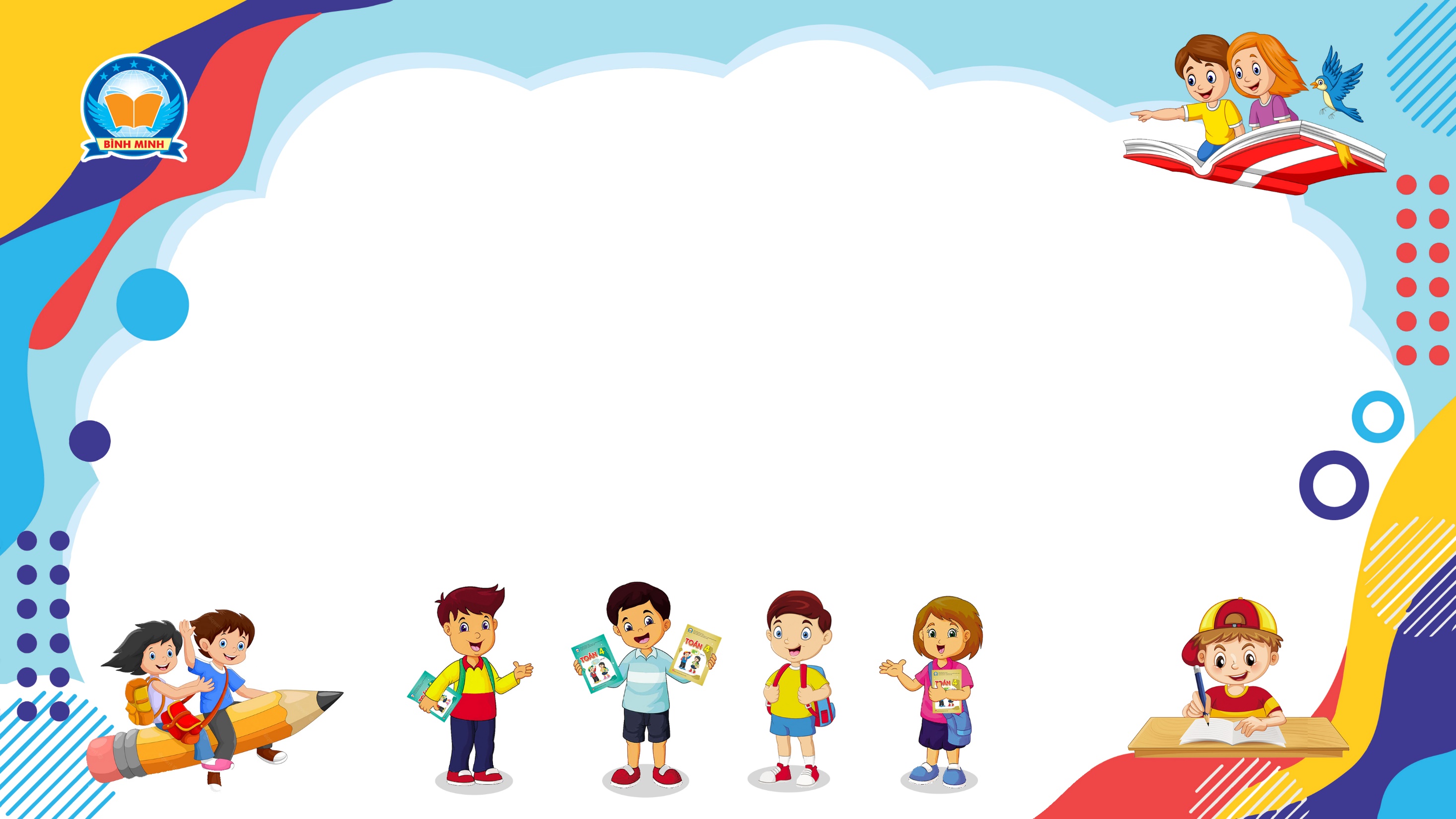 Bài 6
ÔN TẬP VỀ PHÂN SỐ
(TIẾP THEO)
(Sách giáo khoa Toán 5 - Tập một - Trang 11)
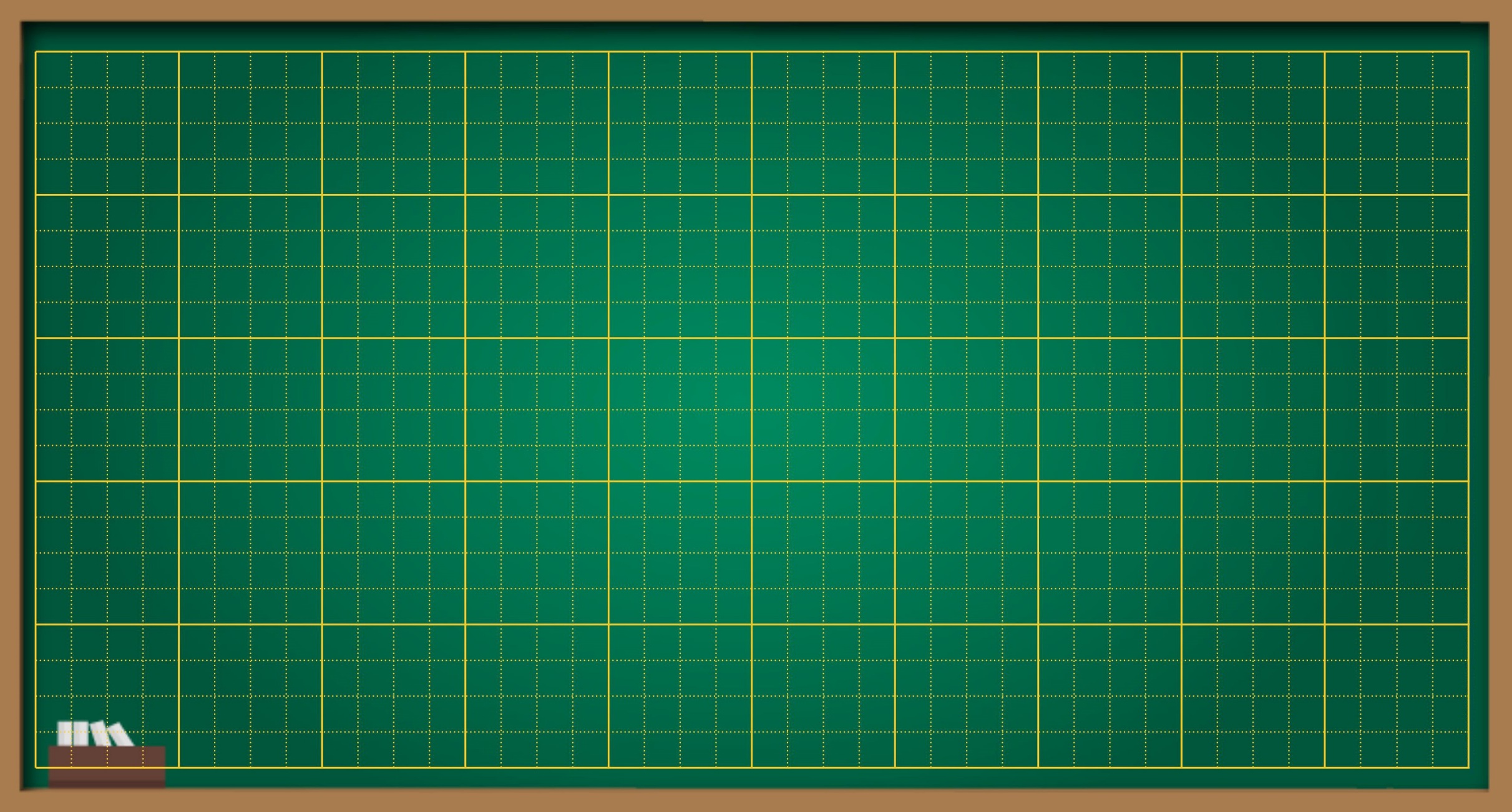 Thứ … ngày … tháng … năm ….
Bài 6
Ôn tập về phân số (tiếp theo)
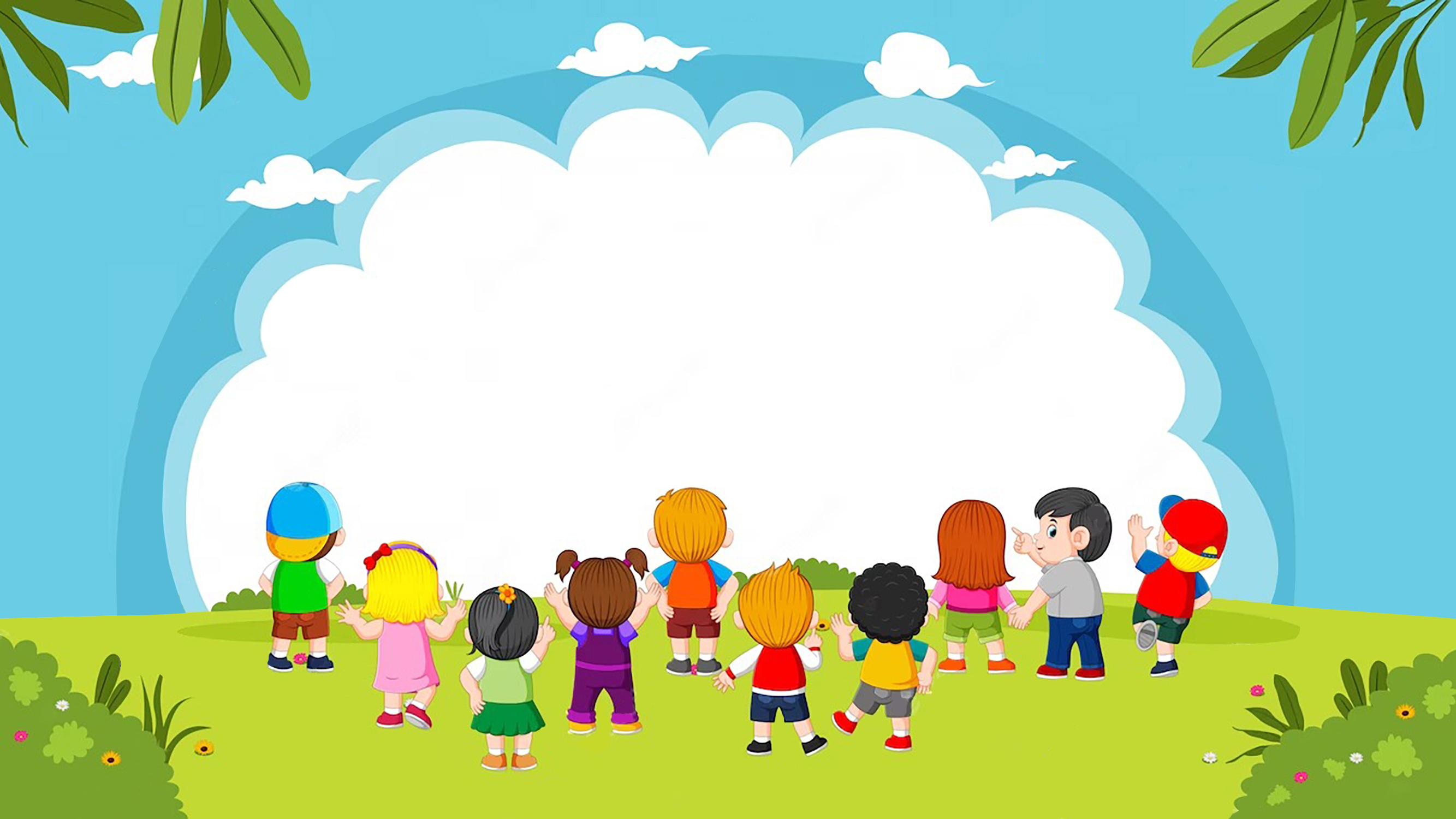 KHỞI ĐỘNG
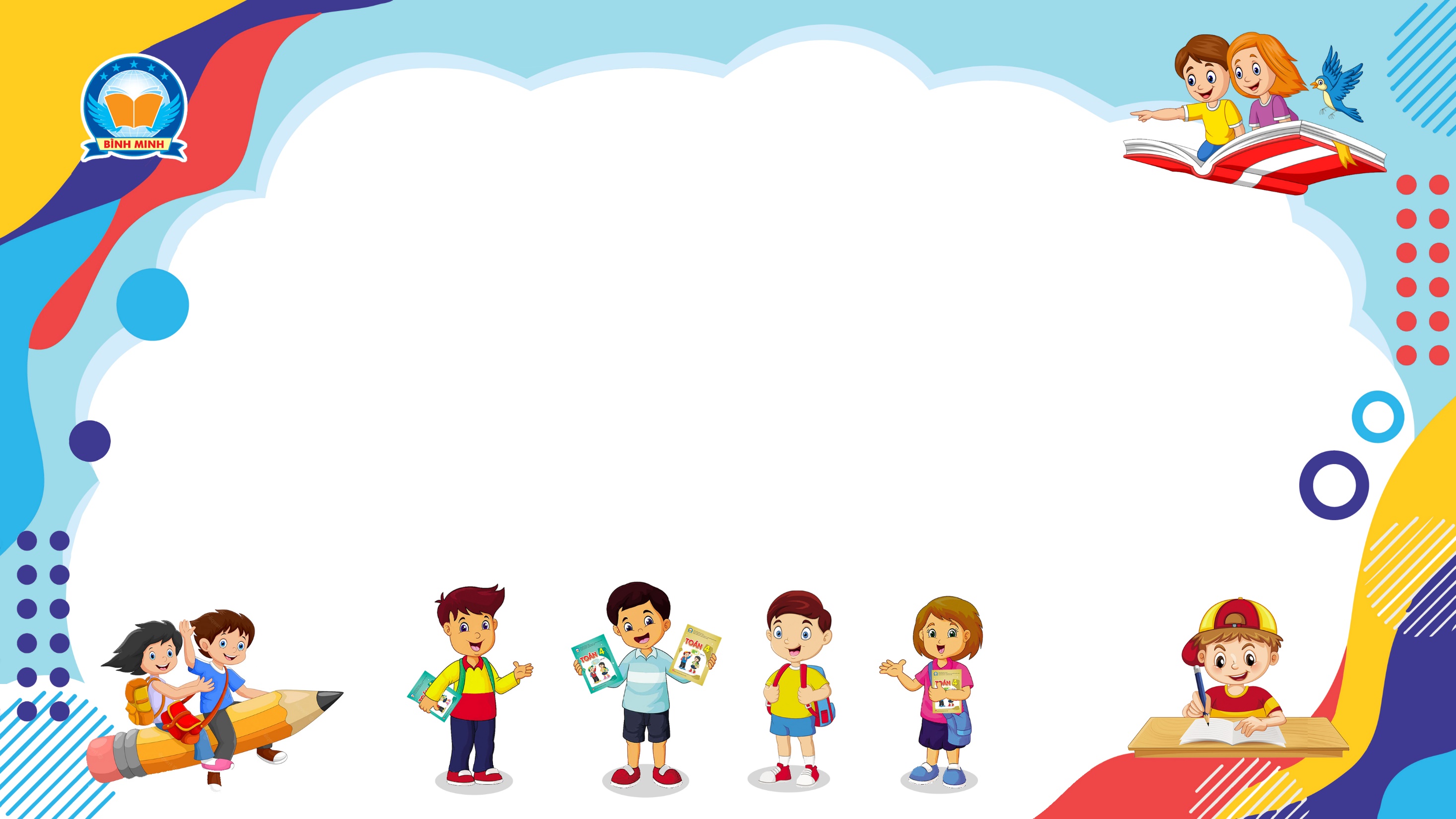 Đọc các phân số trên
Nêu từ số, mẫu số của hai phân số đó.
Phân số nào tối giản, phân số nào chưa tối giản, vì sao?
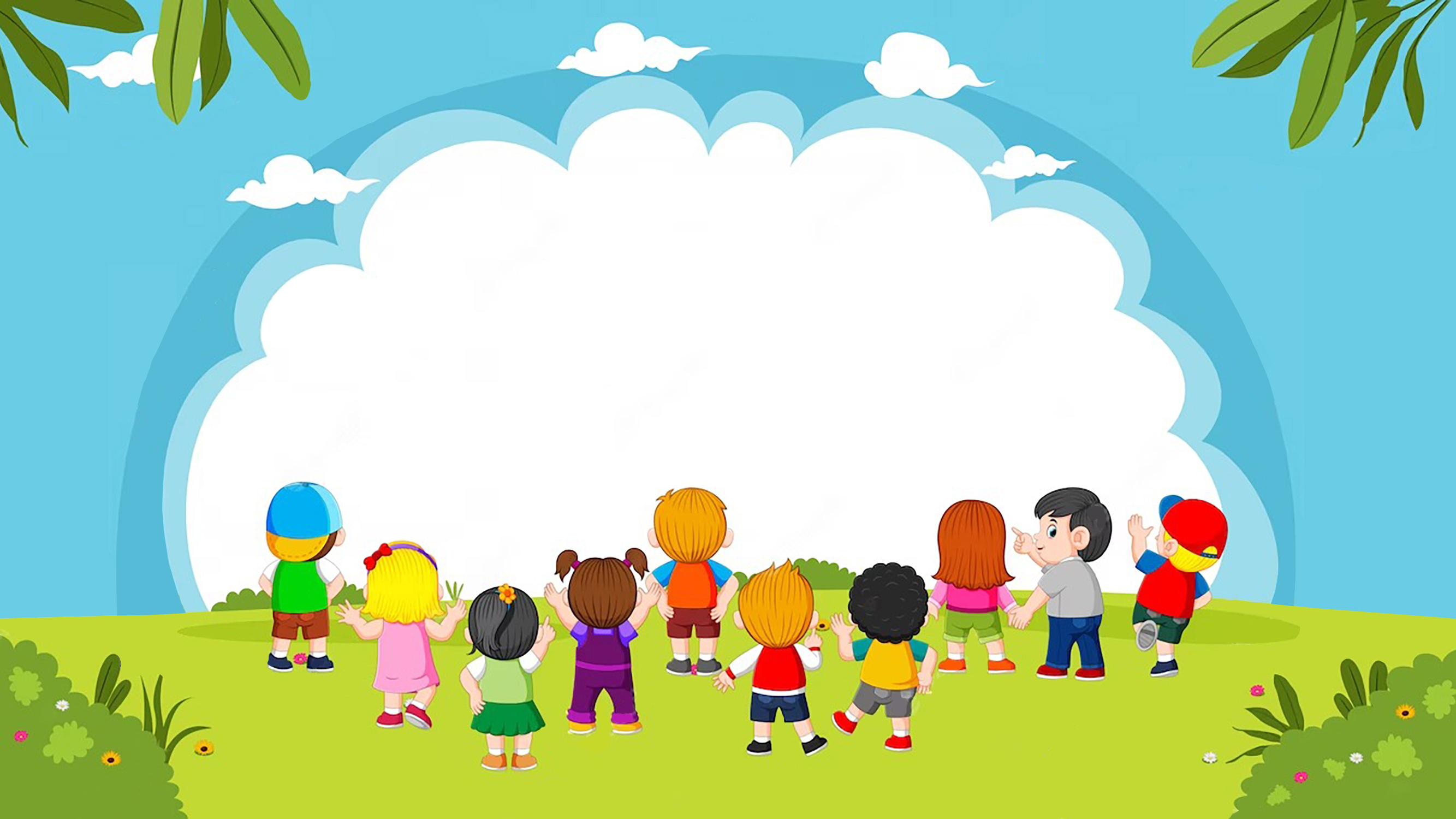 Thực hành, luyện tập
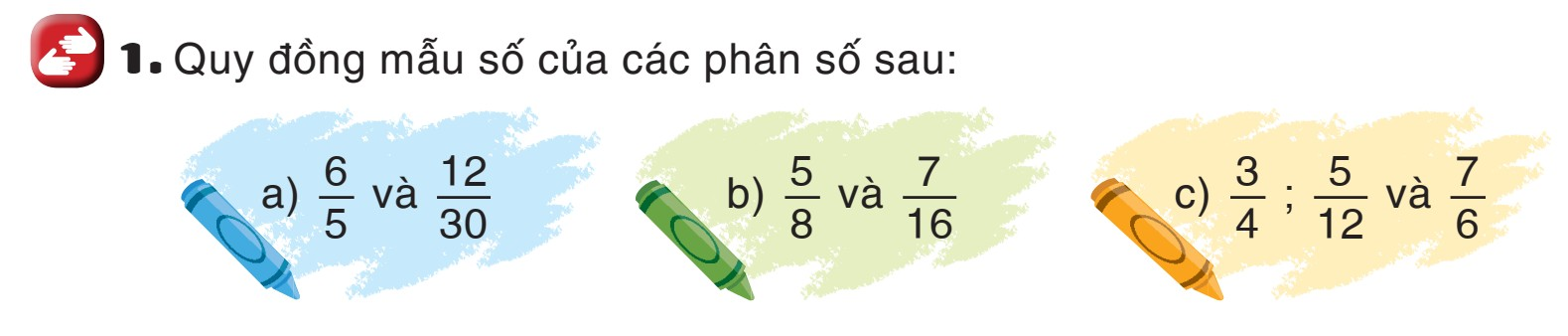 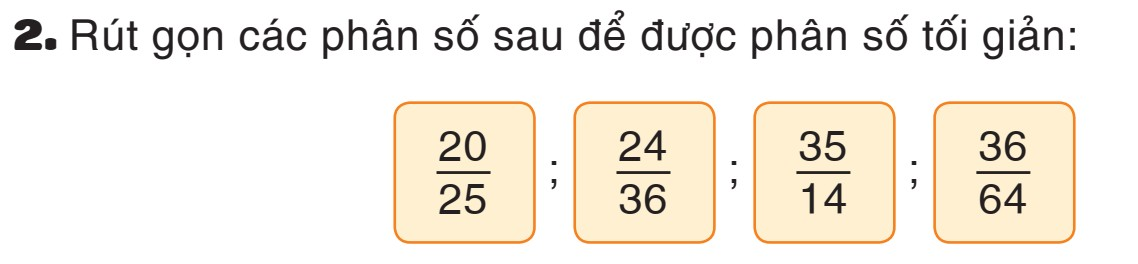 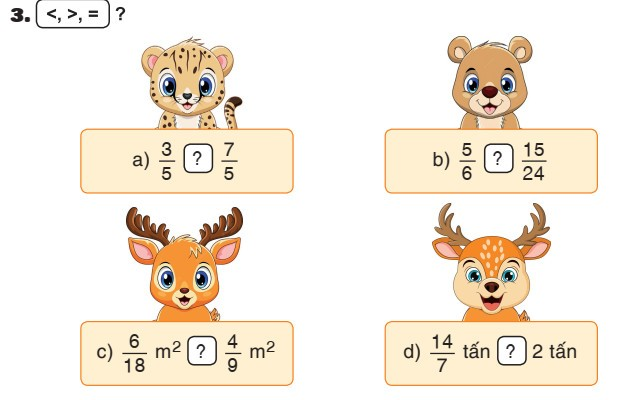 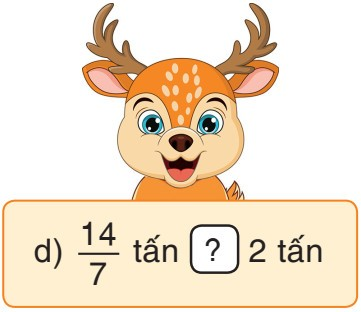 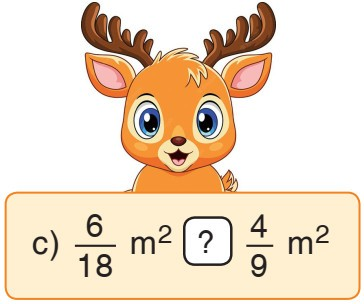 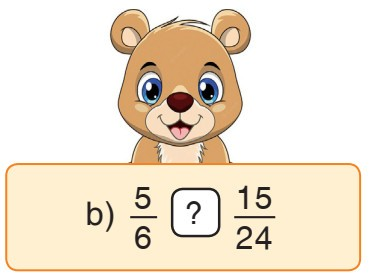 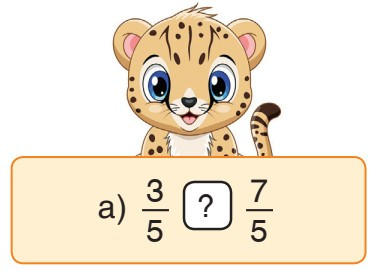 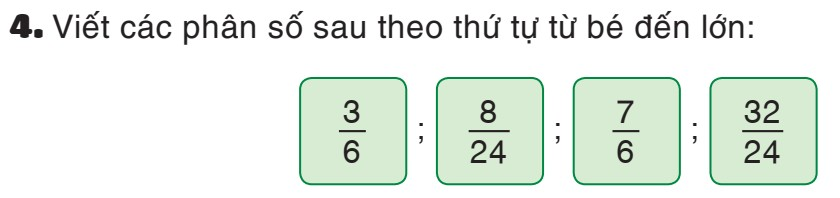 [Speaker Notes: Vì 258 + 312 > 200 + 300 = 500 > 480 nên không thể cho học sinh khối 4 và khối 5 cùng xem phim.]
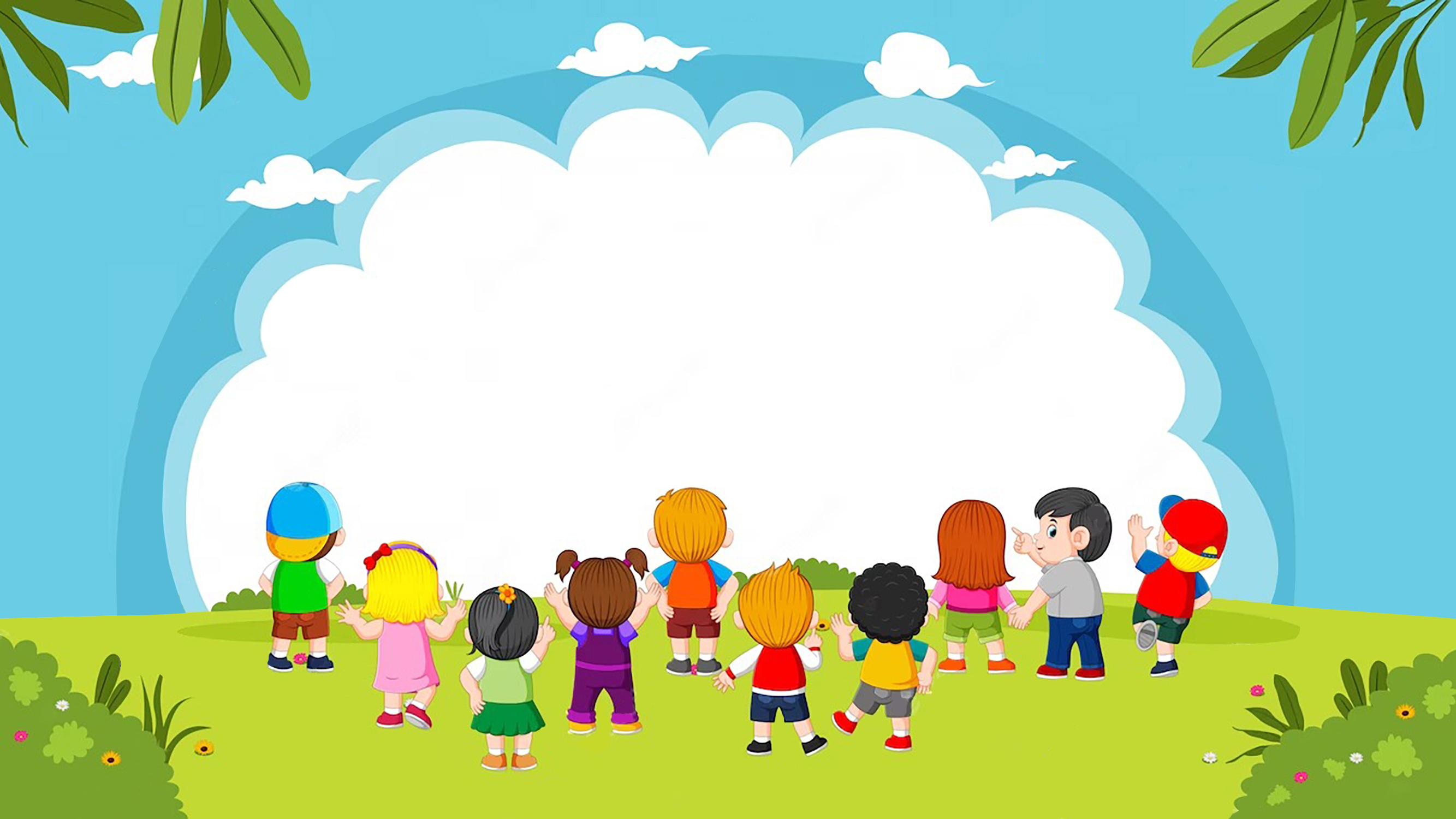 Vận dụng
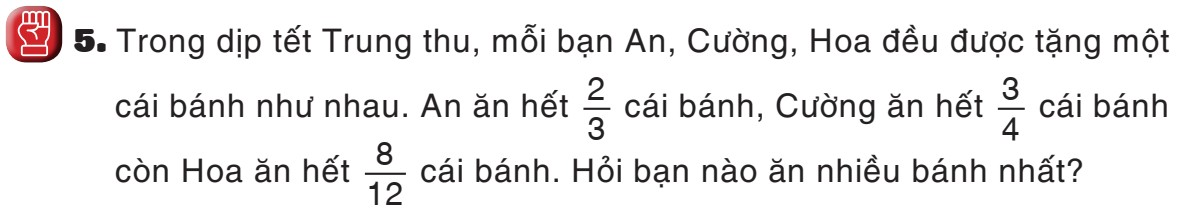 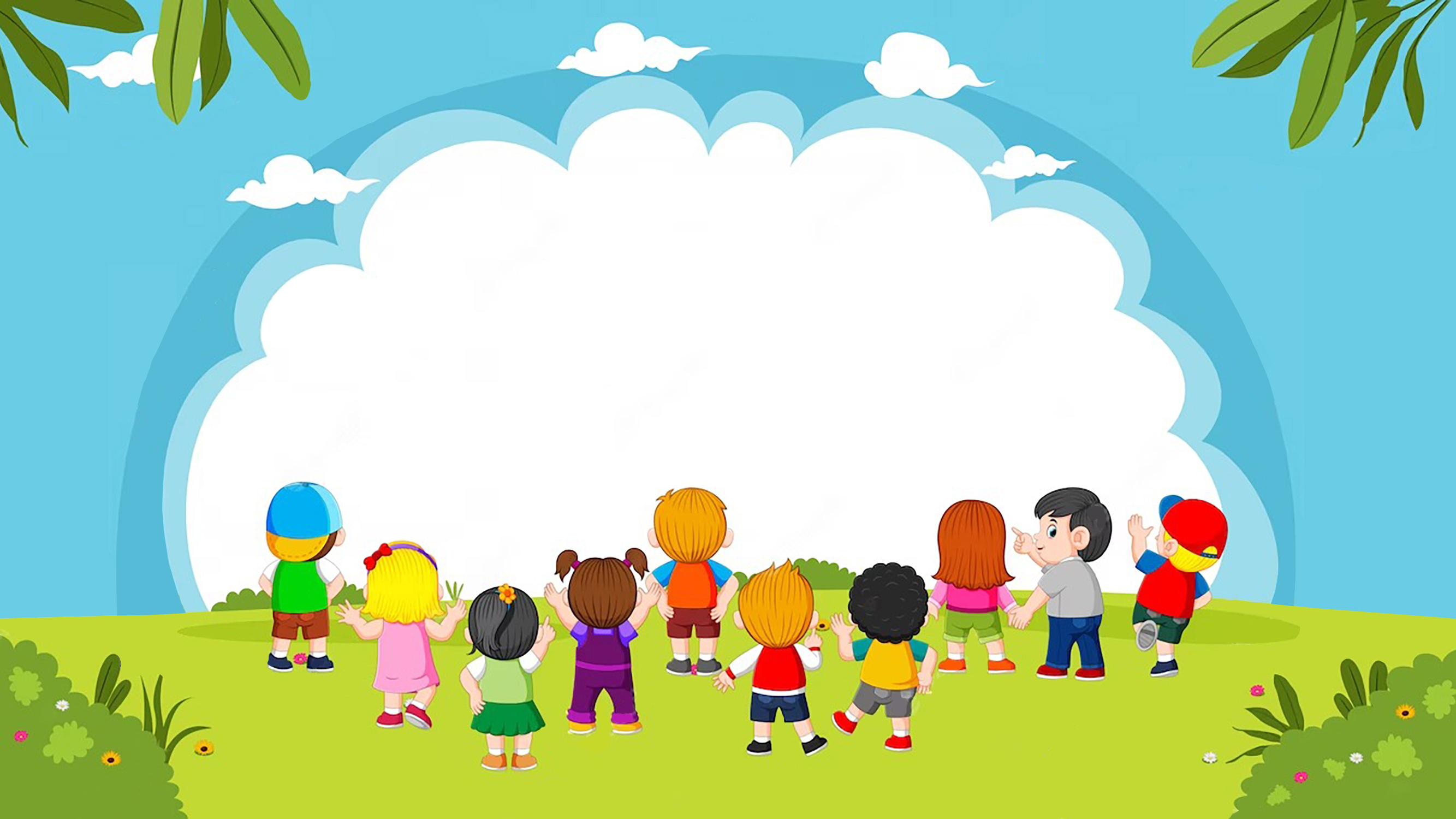 Tạm biệt